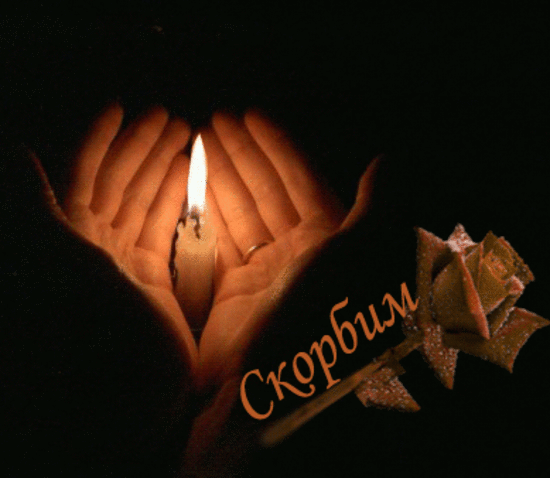 Горе Беслана
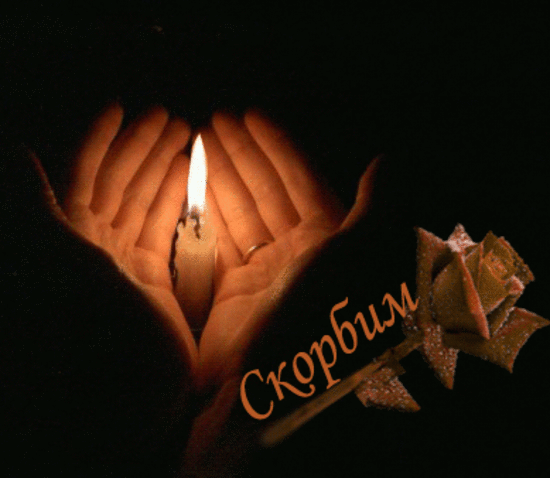 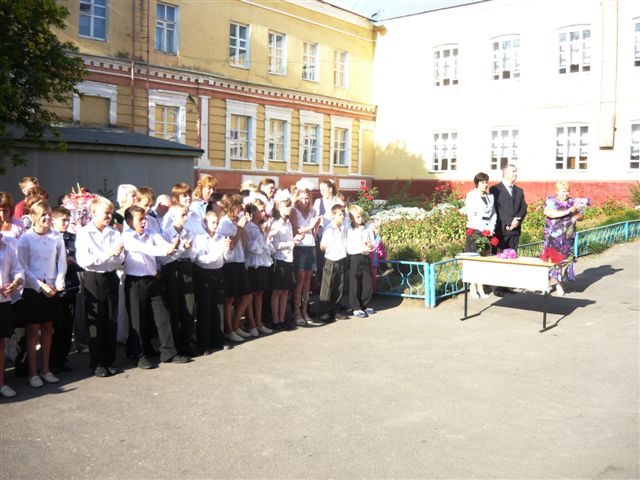 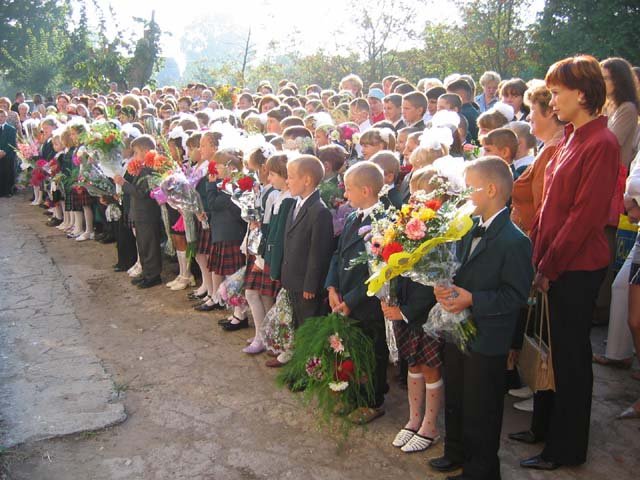 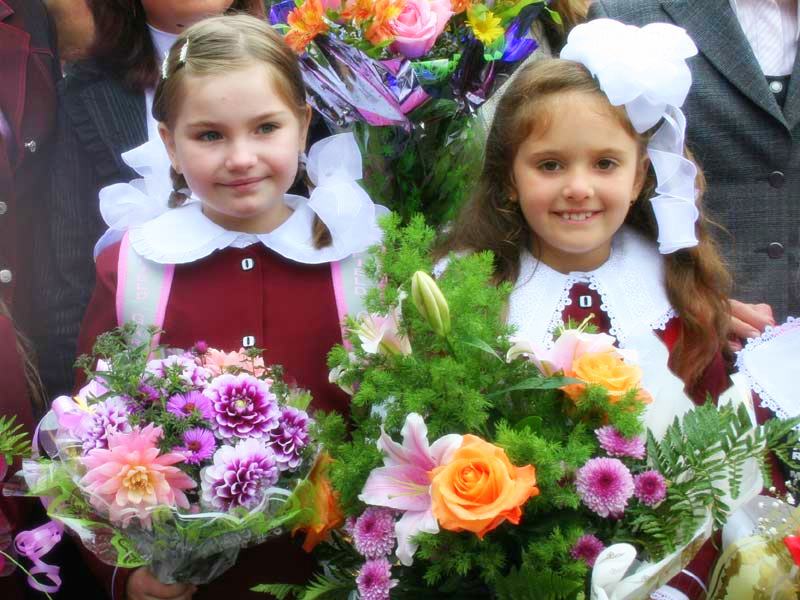 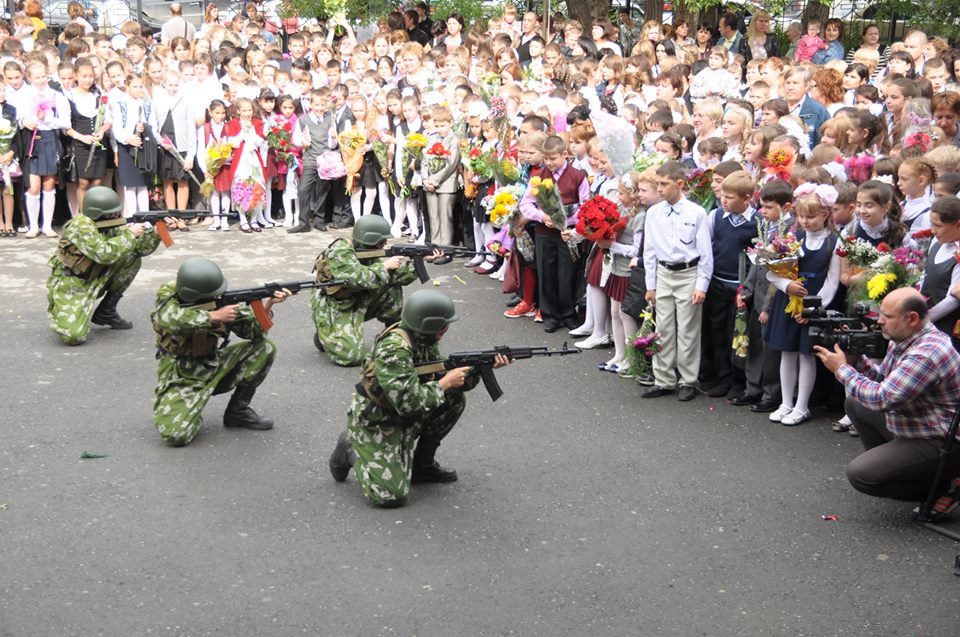 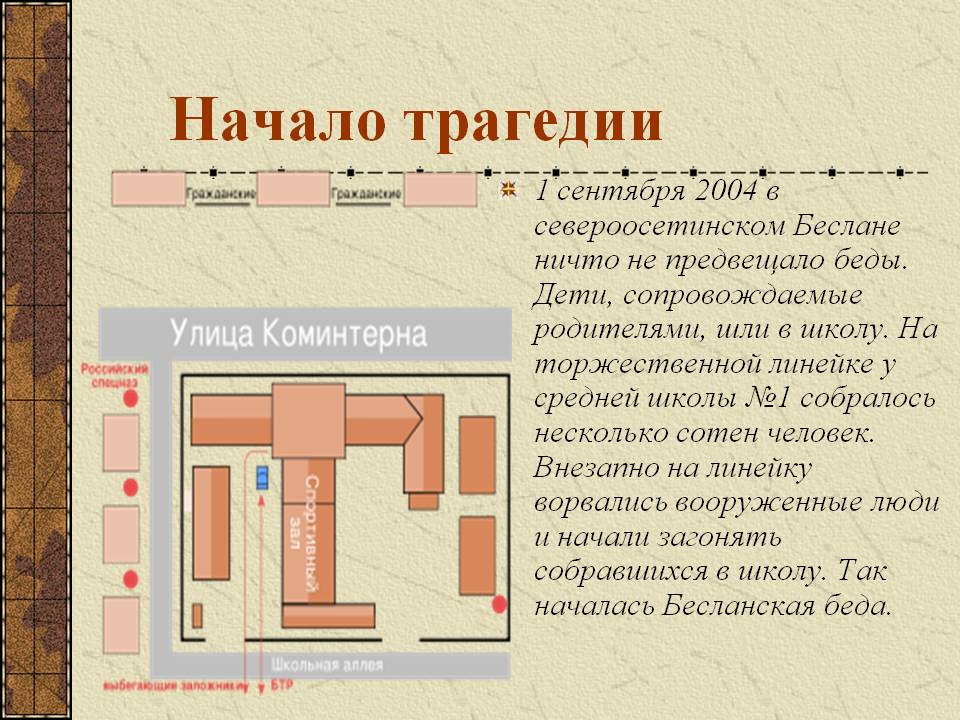 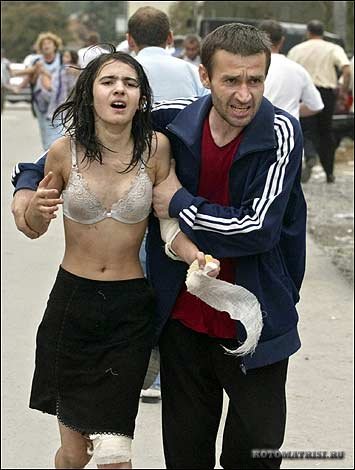 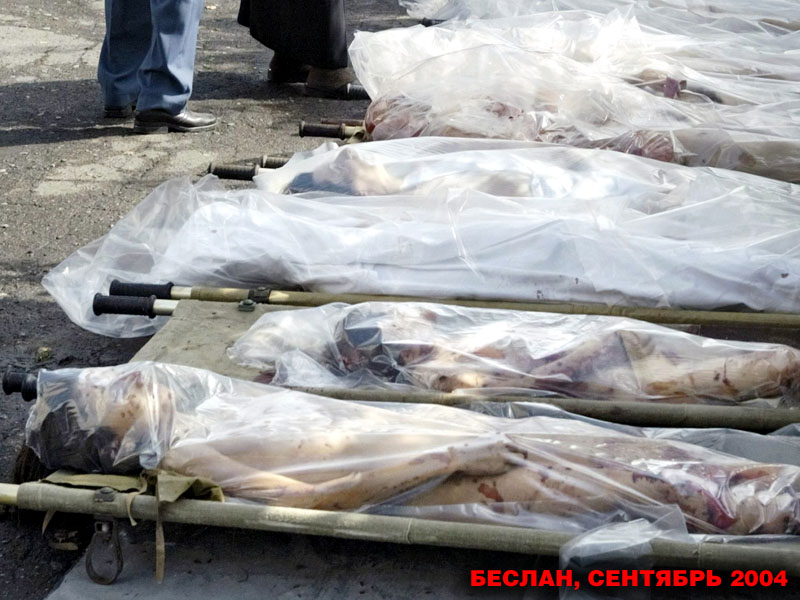 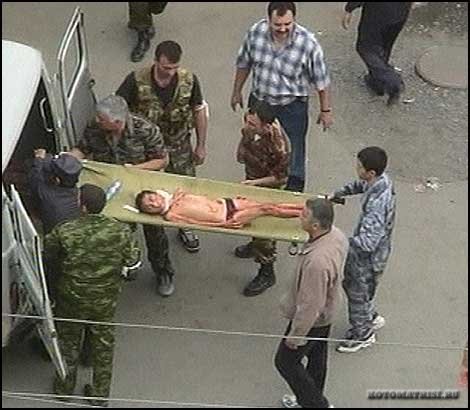 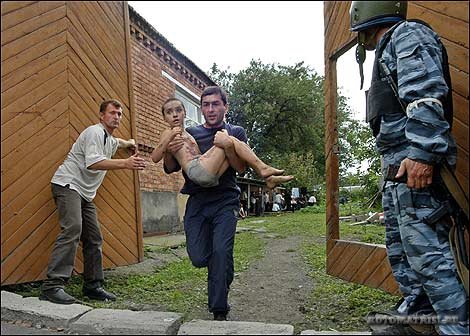 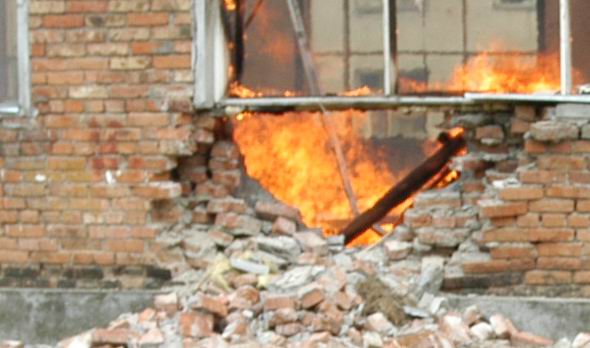 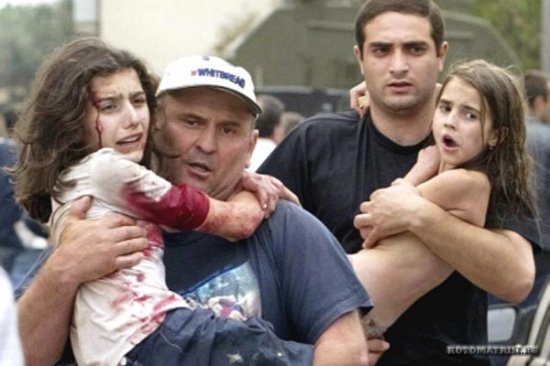 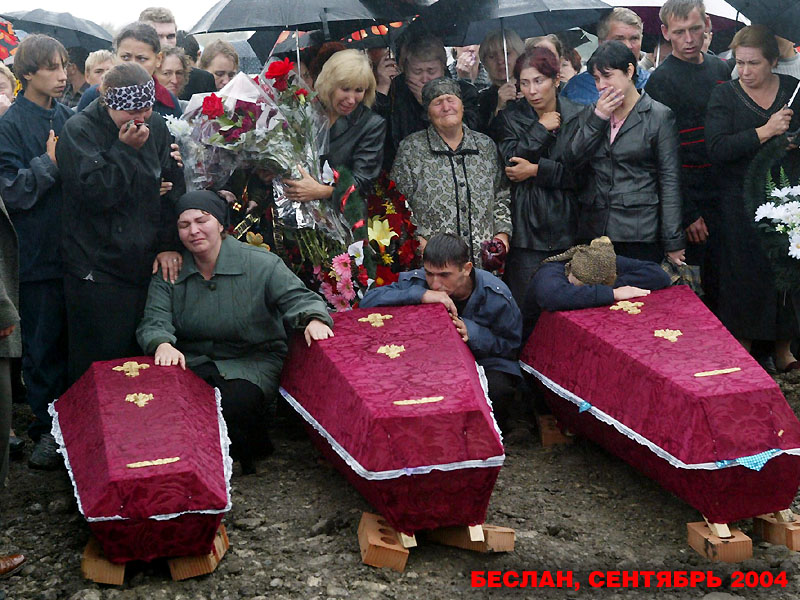 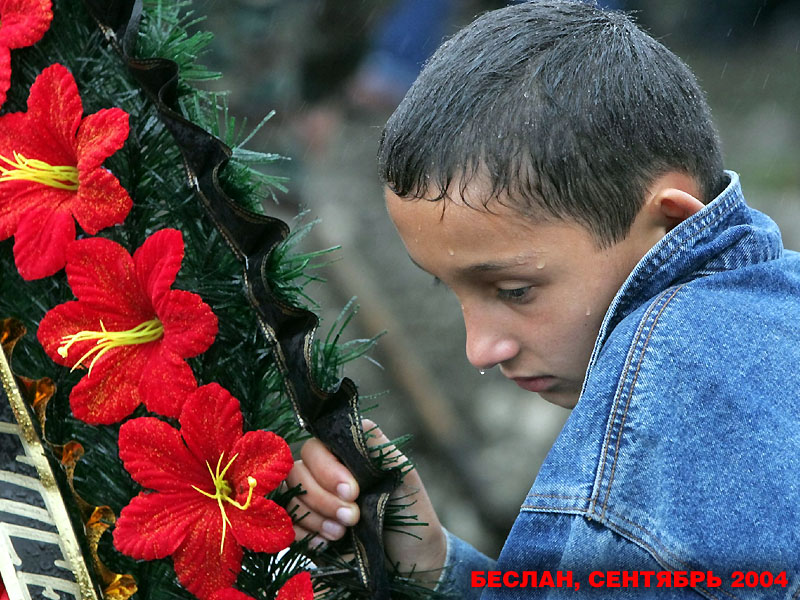 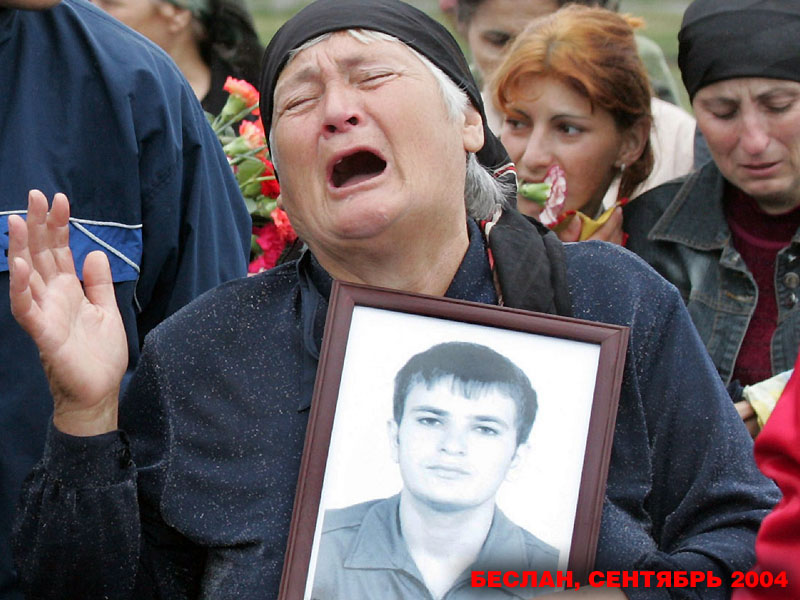 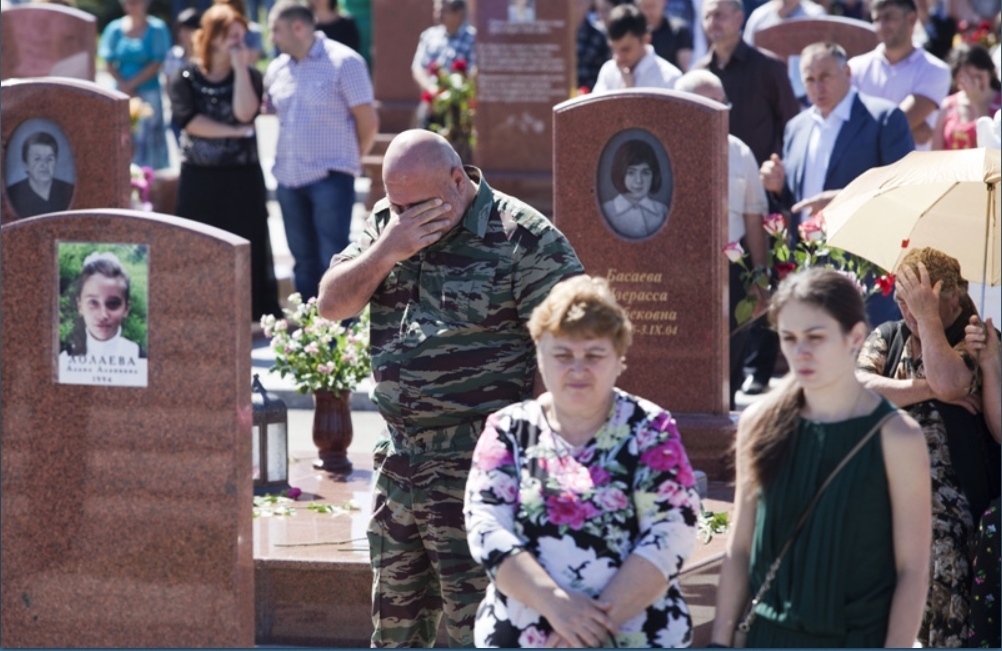 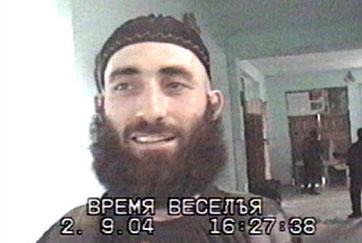 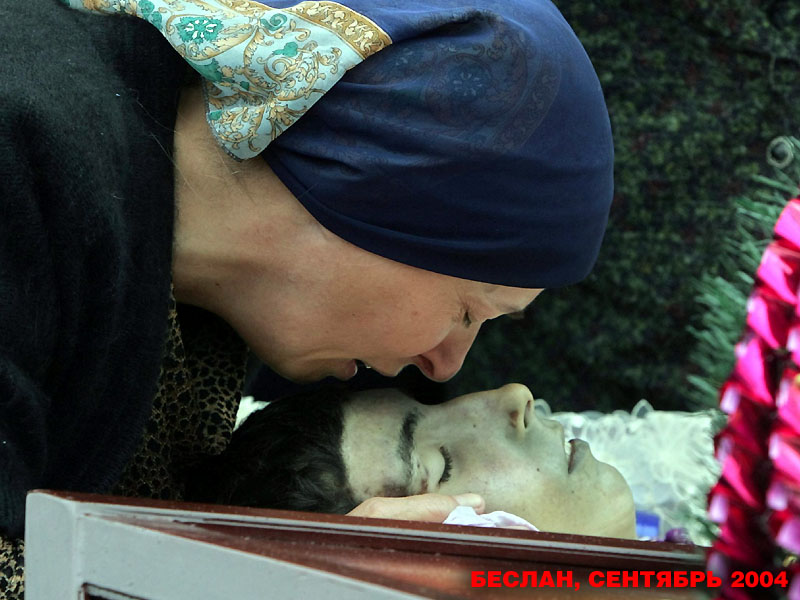 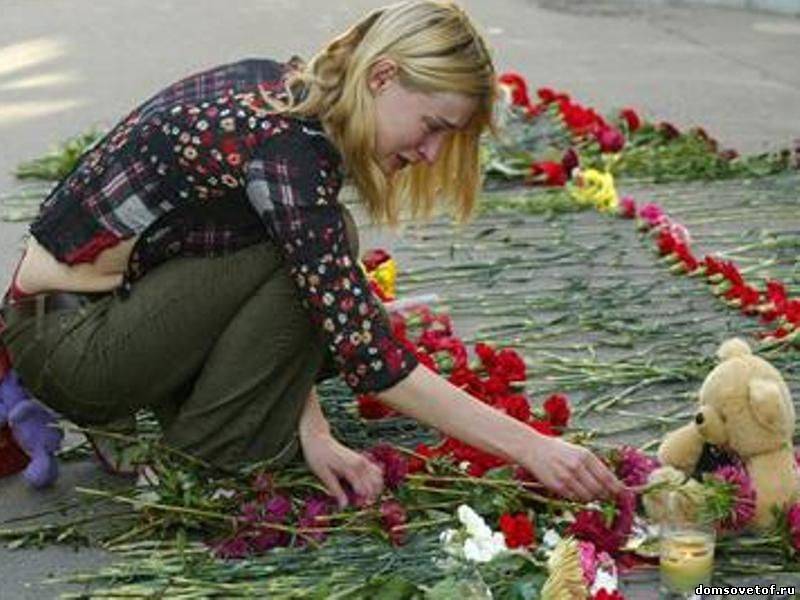 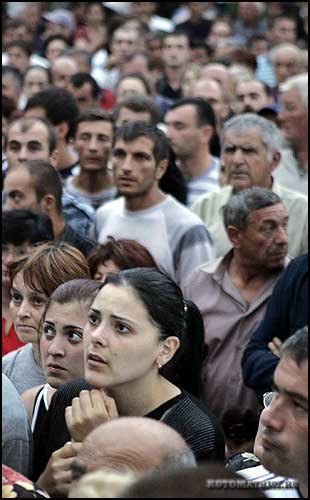 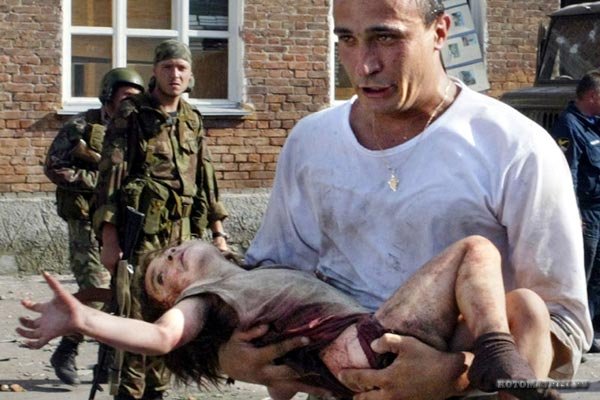 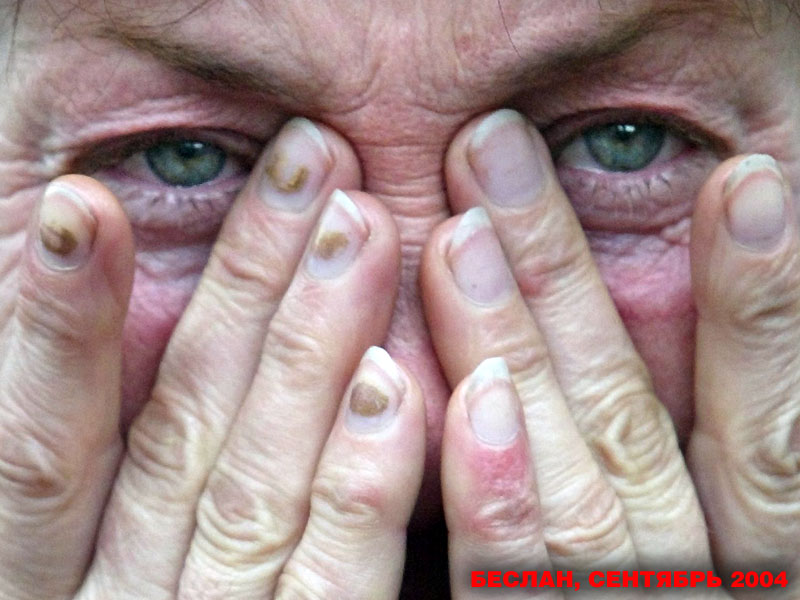 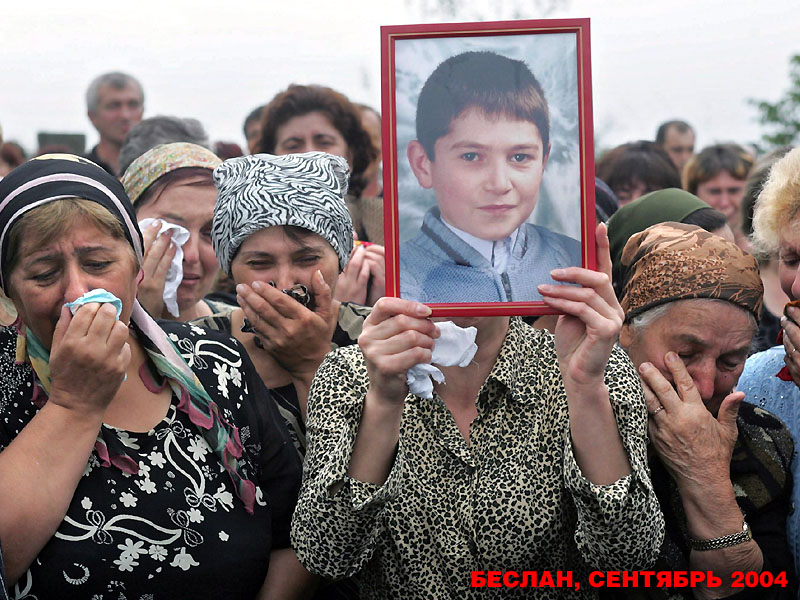 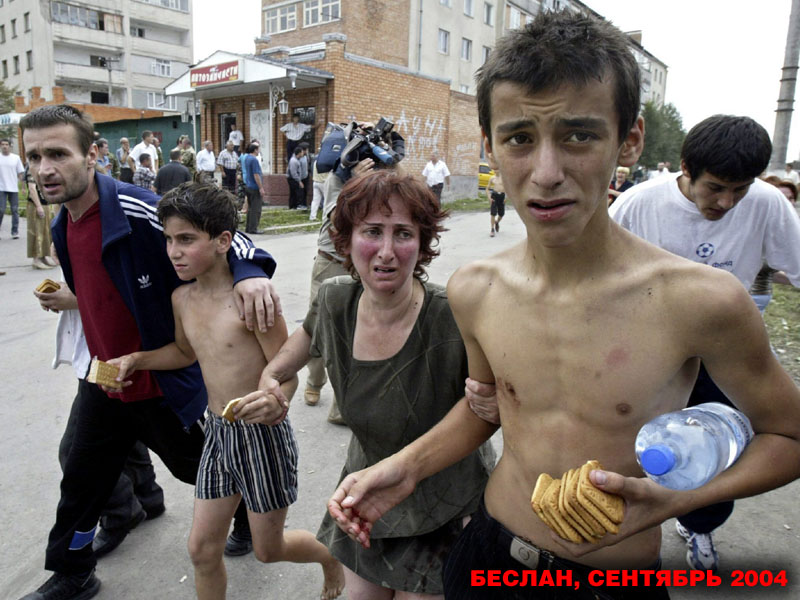 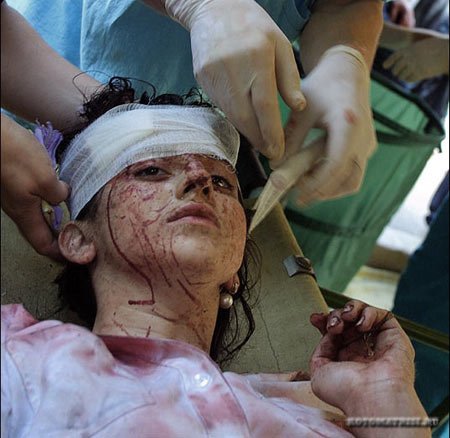 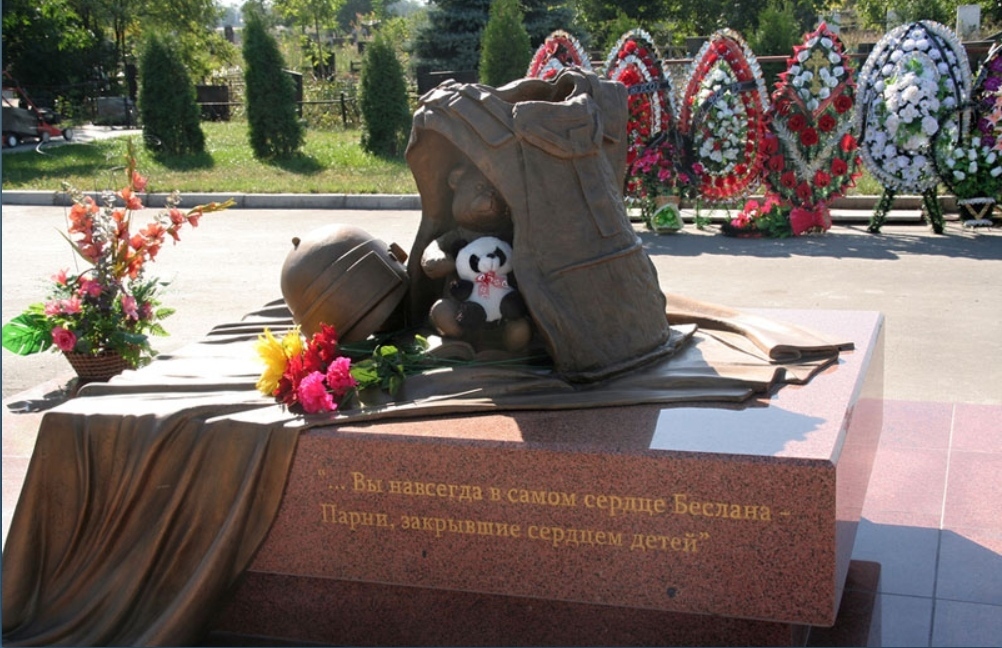 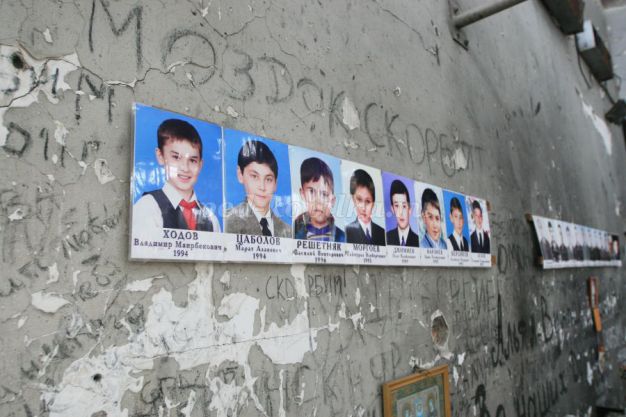